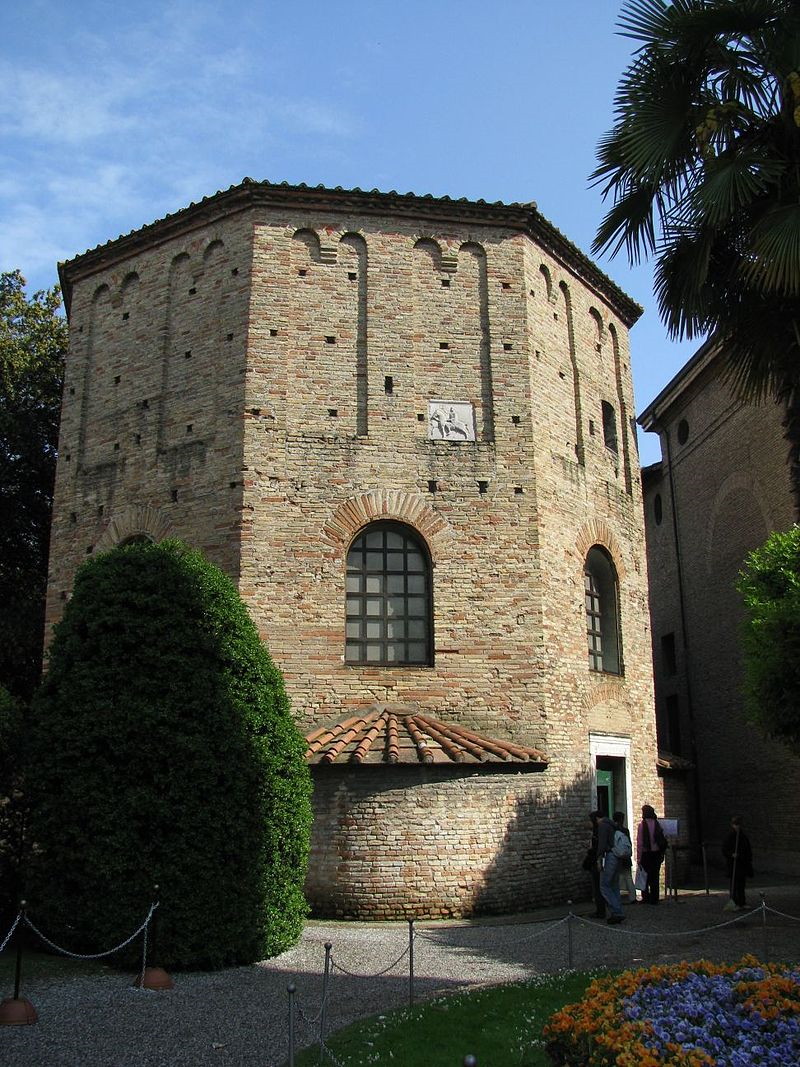 Ravenna, battistero neoniano.
Soffitto del Battistero Neoniano, Ravenna
Interno del battistero neoniano
Vasca battesimale del battistero neoniano